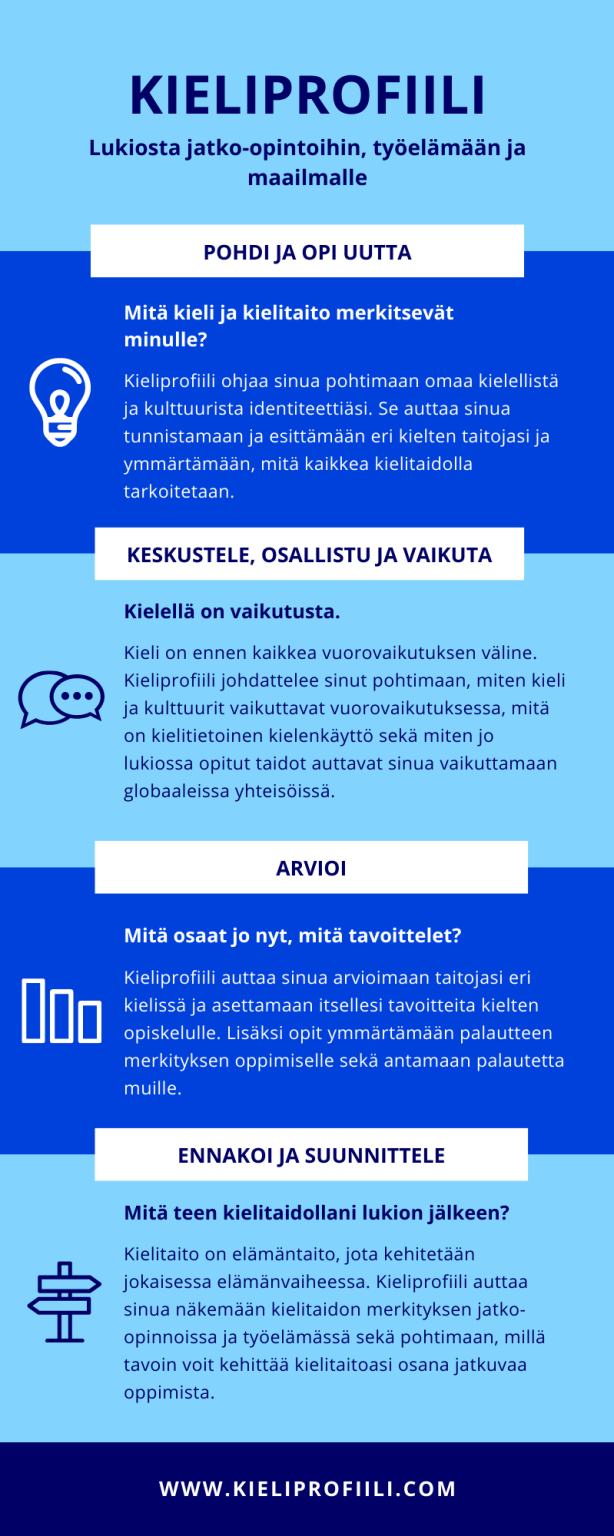 KIELIPROFIILI
Etunimi Sukunimi
Lukio
Kieliprofiili
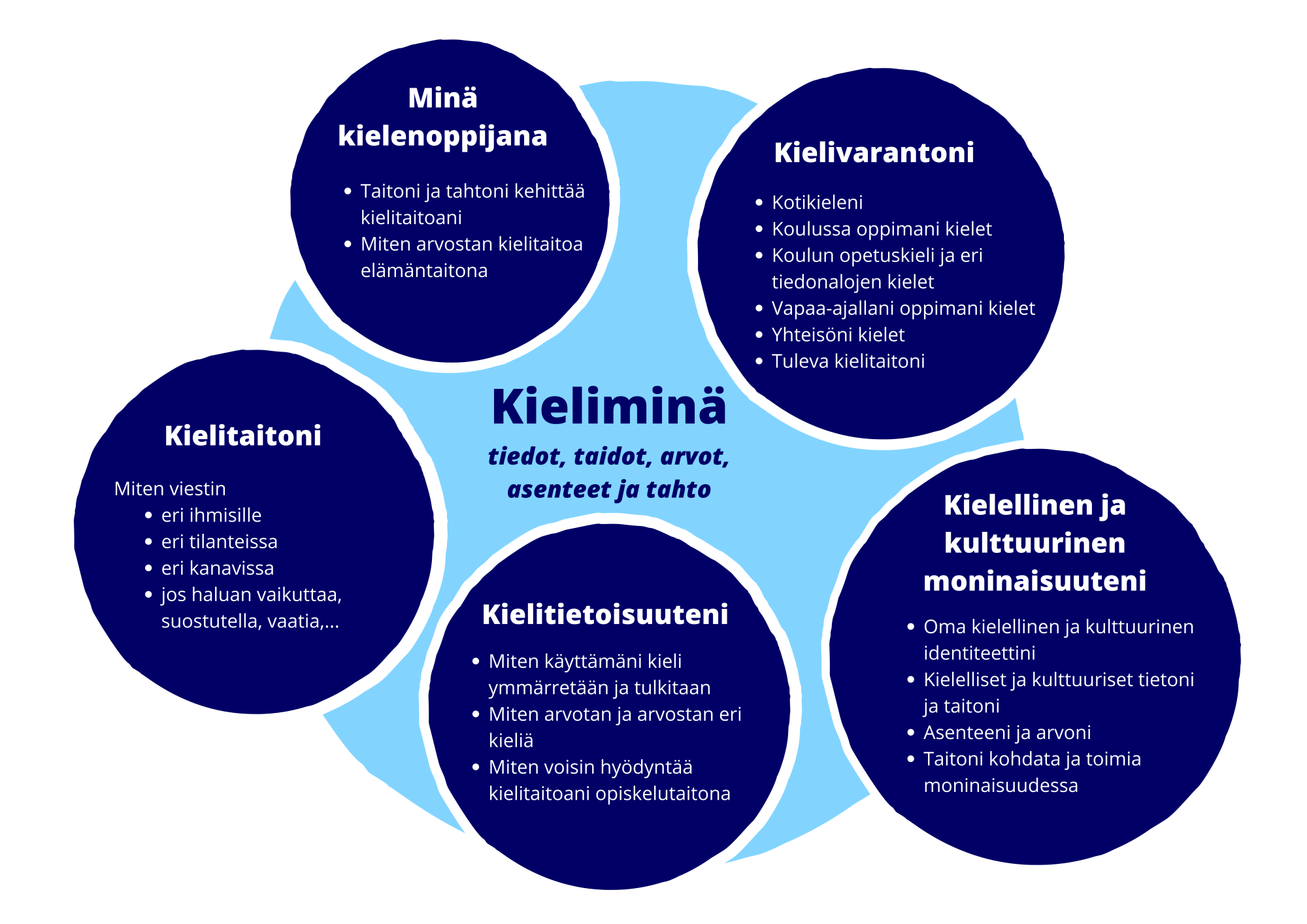 Kieliprofiili laaditaan osana lukion kieli-opintoja. Kieliprofiilin tarkoitus on tukea kasvuasi kielenoppijana ja -käyttäjänä.
Kieliprofiilissa syvennytään seuraaviin teemoihin:
mitä kielitaito on
mistä kielellinen ja kulttuurinen identiteettisi koostuu
mitä kielitaito ja vuorovaikutustaidot ovat
miten kieliä opitaan
miten eri kielten taitoja voi hyödyntää lukion jälkeen.
Teemoihin tutustutaan tehtävien ja muun tukimateriaalin avulla eri näkökulmista, ja pohdinnan jälkeen rakennetaan kieliprofiili. Tehtäviä voidaan tehdä itsenäisesti, pareittain tai ryhmissä.
Verkkosivuilla on videoita ja linkkejä monipuolisen kielenopiskelun tueksi osoitteissa www. kieliprofiili.com ja http://www.oph.fi/kieliprofiili.
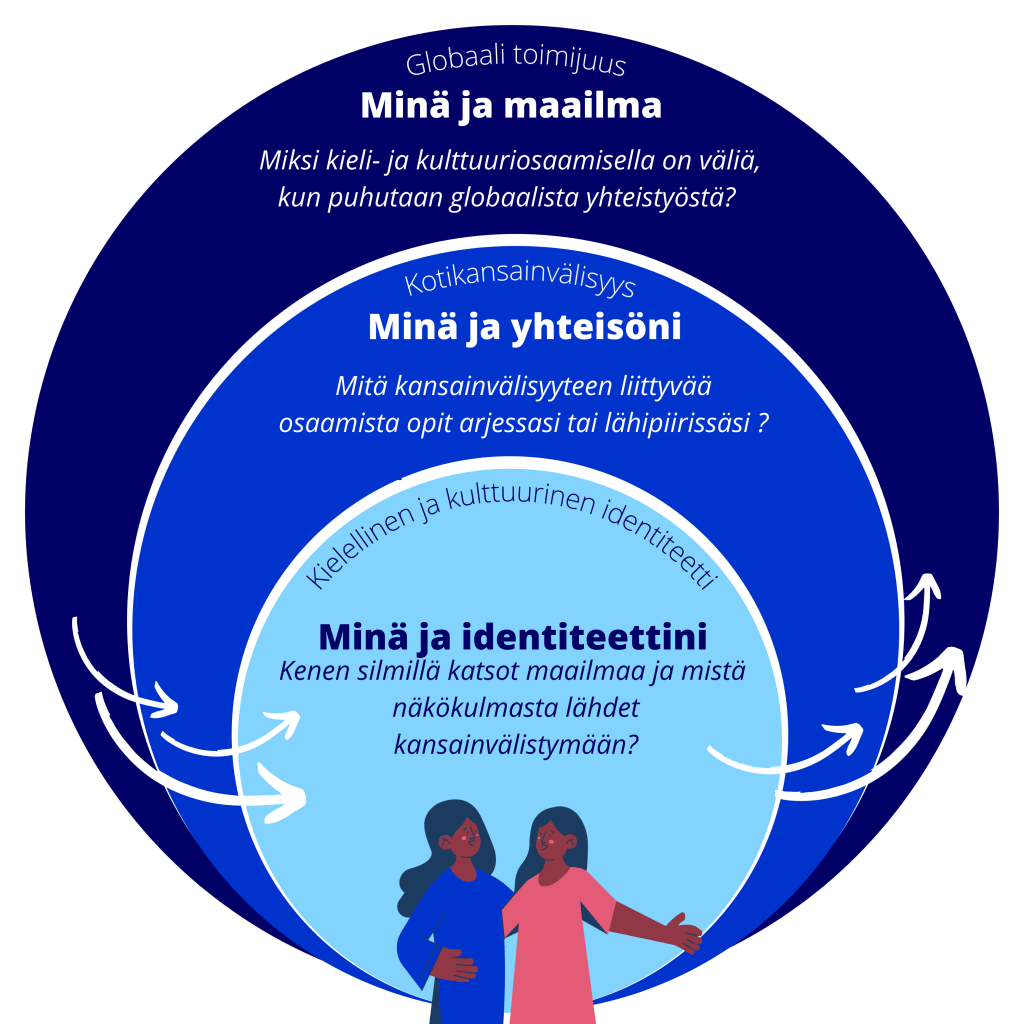 Kieli, kulttuuri ja kansainvälisyys
Kielivaranto
Luettele

perheesi tai sukulaistesi kanssa käyttämäsi kielet ja murteet.
Koulussa opiskelemasi kielet. Muista mainita mahdolliset kielikerhot, lyhytkurssit ja kielisuihkutukset. Millä kielellä olet käynyt koulua?
Harrastuksissasi ja vapaa-ajallasi kuulemasi ja käyttämäsi kielet. Minkälaista kielitaitoa esimerkiksi kaveriporukastasi löytyy?
Yhteisösi kielet. Mitä kieliä lukiossasi puhutaan? Huomioi myös murteet ja rekisterit.
Lopuksi toiveitasi: Minkä uusien kielten opiskelun haluaisit aloittaa? Mitä haluaisit lukion kielten opetukselta?
Kielivaranto tarkoittaa kaikkien niiden kielten taitoa, jota hyödynnät arjessa, harrastuksissa, työelämässä ja mahdollisissa jatko-opinnoissa. Kielivarantoon kuuluvat kotona puhumasi kielet ja niiden murteet, koulussa opiskelemasi kielet, vapaa-ajalla hankkimasi kielitaito sekä myös perheessäsi, kaveripiirissäsi ja muissa yhteisöissä käyttämäsi kielet.
Monikielisyys ei vaadi sitä, että olisi syntymästään lähtien oppinut puhumaan monta eri kieltä. Sen sijaan jokainen oppii ja omaksuu erilaisia kieliä – muun muassa kotikieliä, niiden murteita, koulussa ja vapaa-ajalla opittuja kieliä lapsuudesta lähtien. Vähäinenkin kielitaito on tärkeää.
Luettele osaamasi kielet tähän.
Kulttuuriosaaminen
Voitte käyttää edellistä pohdintaa tämän tehtävän tukena.

Minkälaisiin kulttuureihin olet tutustunut? Mihin kulttuureihin voit samastua?
Kielellisen ja kulttuurisen osaamisen pohjana on, että ymmärtää oman identiteetin: Minkälaisista lähtökohdista, asenteista ja arvoista sinä lähestyt tilanteita, joissa kohtaat jotain uutta ja itsellesi vierasta? Mistä kielistä ja kulttuureista sinun identiteettisi rakentuu?
Yhteisöt (esimerkiksi koulu, perhe, kaverit ja harrasteryhmät) ovat yhä moninaisempia, eikä yksikään yhteisön jäsen edusta vain yhtä kulttuuria. Kulttuurinen identiteetti rakentuu palasista monia eri kulttuureja, joita omaksutaan vuorovaikutuksessa erilaisten ihmisten ja yhteisöjen kanssa. Moninaisuuden merkityksen ja arvon ymmärtäminen edellyttää uteliaisuutta ja ennakkoluulottomuutta uutta tai omalle yhteisölle vierasta, eli toiseutta, kohtaan. Moninaisuuden ymmärrys vaatii myös kulttuurin stereotypioiden ja yksinkertaistusten tunnistamista sekä kykyä irrottautua niistä.
Kirjoita ajatuksiasi tähän.
Aloita luettelemalla taulukon vasempaan reunaan osaamasi kielet. Täydennä sen jälkeen muut sarakkeet ruotsin näkökulmasta.
Kielitaito lukion ulkopuolella ja lukion jälkeen
Harrastukset
Kielitaidon kehittyminen ei lopu lukion päättyessä. Lukion jälkeen kielitaito kehittyy arjessa sekä esimerkiksi työelämässä ja jatko-opinnoissa.
Laadi miellekartta, jossa yhdistät arkeesi ja tavoitteisiisi liittyvän kielitaidon. Minkälaista kieltä tarvitset esimerkiksi harrastuksissasi? Mitä toivot tulevaisuudelta? Minkälaista osaamista tarvitset?
Voit ottaa mallia tästä esimerkistä: Tavoitteiden asettaminen kielitaidolle (2/2)
Kielitaito lukion ulkopuolella
Opinnot
Kesätyöt
?
Arki
Kielenopiskelutaidot
Kielenopiskelutaidot ovat sekä konkreettisia tapoja oppia kieltä, kuten mieleen painamisen taitoja tai kohdekielisen musiikin kuuntelua, että ymmärrystä siitä, minkälaisissa ympäristöissä tai tiloissa itse parhaiten oppii. Jälkimmäisellä tarkoitetaan esimerkiksi tottumusta kuunnella musiikkia keskittymisen parantamiseksi tai vaikeiden asioiden pohtimista ryhmissä.
Opiskelutaito on myös taitoa arvioida omaa oppimista, kehittää omia opiskelutaitoja ja asettaa tavoitteita oppimiselle. Lisäksi on tärkeää oppia antamaan ja vastaanottamaan palautetta sekä arvioimaan saatua palautetta.
Opiskeluissa on tärkeää löytää motivaatio ja itselle sopivat opiskelutavat oppia. Lisäksi on tärkeää saada palautetta omasta oppimisesta ja osaamisesta kahdesta syystä: jotta ymmärtää paremmin osaamistaan juuri nyt ja jotta ymmärtää, missä voisi vielä kehittyä ja mitä voisi tulevaisuudessa osata. Motivaatio voi tulla itsestään tai se voi liittyä tiettyihin tavoitteisiin.
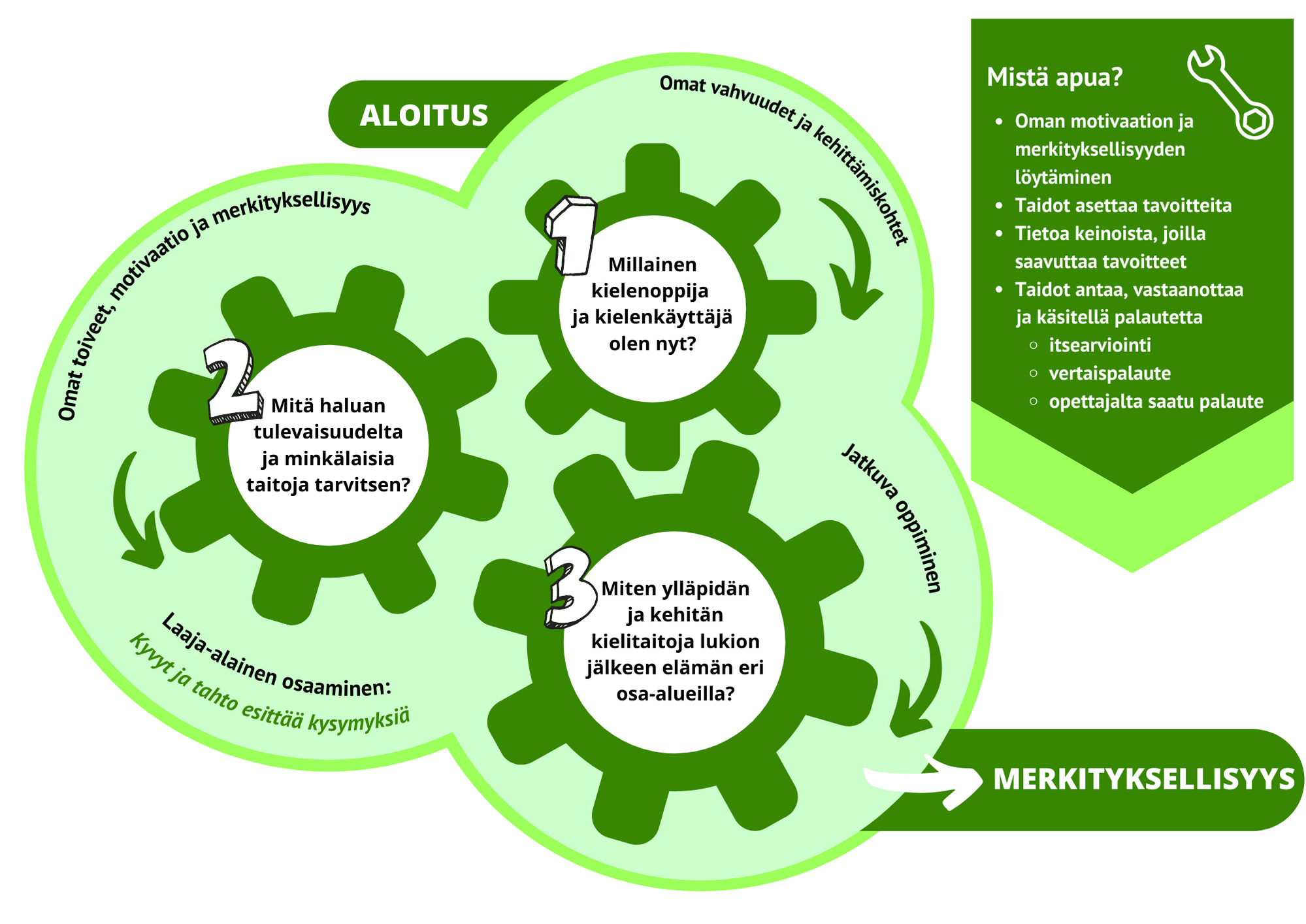 Monikielisyys kielenoppimistaitona
Pohtikaa itsenäisesti tai parin kanssa.

Hyödynnättekö osaamienne kielten samankaltaisuuksia oppiaksesi kieliä paremmin? Millä tavoin?
Miten hyödynnätte äidinkiel(t)en osaamistanne uuden kielen oppimisessa?
Kielenoppimista ei aloiteta tyhjältä pöydältä, kun uuden kielen opiskelu alkaa. Monikielisyys voi olla hyödyksi uusien kielten oppimisessa ja olemassa olevien taitojen kehittämisessä. Oppijalla on jo tietoa esimerkiksi siitä, miten teksti toimii ja miten viestitään, sekä tuntemusta muiden kielten sanastoista, rakenteista, epäröinnin ilmaisemisesta.
Kaikkea edellä mainittua hyödynnetään uuden kielen oppimisessa. Esimerkiksi tuntemus eri kielten sanastoista ja rakenteista sekä tieto erilaisista viestinnällisistä strategioista ja tekstitaidoista voivat helpottaa uuden kielen haltuunottoa. Esimerkiksi englannin kielestä voi olla apua saksan opiskelemisessa kielten sukulaisuuden ansiosta.
Kirjoita ajatuksiasi tähän.
Itse- ja vertaisarviointi
Pohdi vahvuuksiasi ja kehittämiskohteitasi kielenoppijana.

Vahvuuteni kielenoppijana

Mitä asioita tai millä tavoin opit kieltä helpoiten?
Miksi joidenkin asioiden opettelu sujuu sinulta helposti? Osaatko sen perusteella arvioida, mitä ovat vahvuutesi kielenoppijana?

Kehittämiskohteeni kielenoppijana

Mitkä asiat vaativat eniten aikaa ja panostusta oppiaksesi?
Onko kieltenopiskelussasi tullut vastaan hetkiä, joissa et ole ollut varma, missä meni vikaan?
Ovatko oma ja opettajasi arvio jostakin suorituksestasi poikenneet paljon toisistaan?

Kirjoita vastauksesi seuraavalle dialle.
Opiskelutaitona itsearviointi on oman oppimisen tarkkailua. Sen avulla tunnistetaan oman oppimisen vahvuuksia ja kehittämiskohteita. Sen avulla löydetään uusia tapoja toimivaan ja motivoivaan opiskeluun ja sovelletaan aikaisempia toimivaksi todettuja oppimisstrategioita uuden oppimisessa. Vertaisarvioinnin avulla saadaan toisenlaista näkökulmaa omaan oppimiseen ja opitaan tukemaan muita oppimisessa. 
Itse- ja vertaisarviointi auttaa myös asettamaan tavoitteita.
Vahvuuteni ja kehittämiskohteeni kielenoppijana
Kirjaa ajatuksiasi tähän.

Vahvuudet
Mitä asioita opit helposti ja miksi?



Kehittämiskohteet
Mitä on ollut vaikeampi oppia? Saatko aina kiinni saamastasi palautteesta? Mitä voisit tehdä helpottaaksesi oppimista?
Lukion aikana:
Näytteet, liitteet ja todistukset
Kuvaa ja esitä kielitaitoasi!
Lisää kieliprofiiliisi todistuksia ja näytteitä. Ne kertovat osaamisestasi työnantajille. Näytteet voivat olla teksti-, audio- tai videonäytteitä. Voit tuoda ne kieliprofiiliisi linkkeinä tai upottaa ne suoraan diaesitykseen.